Vojenské víceboje
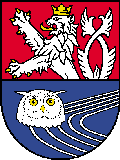 VO při FTVS UK Praha – katedra vojenské tělovýchovy
    plk. gšt.  doc. PaedDr. Lubomír Přívětivý, CSc.
Vojenské víceboje - vojenský pětiboj Plavání s překážkami
Cíle: pravidla, bezpečnost, technika překonávání překážek
Průběh: seznámení s pravidly plavání s překážkami, bezpečnost při plavání, technika překonávání překážek, soutěž
Přezkoušení: otázky k objasnění pravidel, bezpečnosti a techniky překonávání překážek, plavání s překážkami-test
Vojenské víceboje - vojenský pětiboj Plavání s překážkami
Pravidla
Vzdálenost 50m, 4 standardizované překážky
Mistrovství světa nebo kontinentální mistrovství musí proběhnout v 50m bazénu ( pro nižší kategorie závodů je možné závody pořádat v 25m bazénu)
Plavání mezi překážkami volný způsob
Povelová technika
Podmínky pro ženy a muže stejné
Všechny obrázky-zdroj-pravidla vojenského pětiboje
Plavání s překážkami-rozmístění překážek 50m
Plavání s překážkami-rozmístění překážek 25m
Plavání s překážkami-rozmístění překážek 25m (varianta používaná v NLD a severských zemích)
Vojenské víceboje - vojenský pětiboj Plavání s překážkami
Bezpečnost
Tréninku se mohou zúčastnit jen plavci
Dodržování pokynů řídícího zaměstnání
Dodržování metodických postupů při tréninku překonávání jednotlivých překážek
Vojenské víceboje - vojenský pětiboj Plavání s překážkami
Startovní skok
Splývání
Technika překonávání překážek
Kombinace dvou válců – přelézt, podplavat
Podplavání plovoucí desky v délce 3 m
Překonání stolu – výška 50 cm nad hladinou
Podplavání válce
Vojenské víceboje - vojenský pětiboj Plavání s překážkami
Trénink plavání s překážkami
Rozcvičení – zahřátí organizmu
Rozplavání
Trénink překonávání jednotlivých překážek
	- metoda analyticko-syntetická
	- metoda synteticko-analytická
	- metoda komplexní
	- průpravná cvičení
Test - překonání dráhy v celku – soutěž
Vyplavání
Otázky
Jaká jsou základní pravidla plavání s překážkami ve vojenském pětiboji?
Definuj bezpečností opatření.
Jaké jsou metody nácviku překonávání překážek? 
Popiš metodiku překonávání jednotlivých překážek.
Literatura
Vojenský pětiboj, Pub-75-85-01
www.milsport.one/sports/military-pentathlon
www.miltary-pentathlon.info
Dotazy?
Děkuji za pozornost